Животные в городе
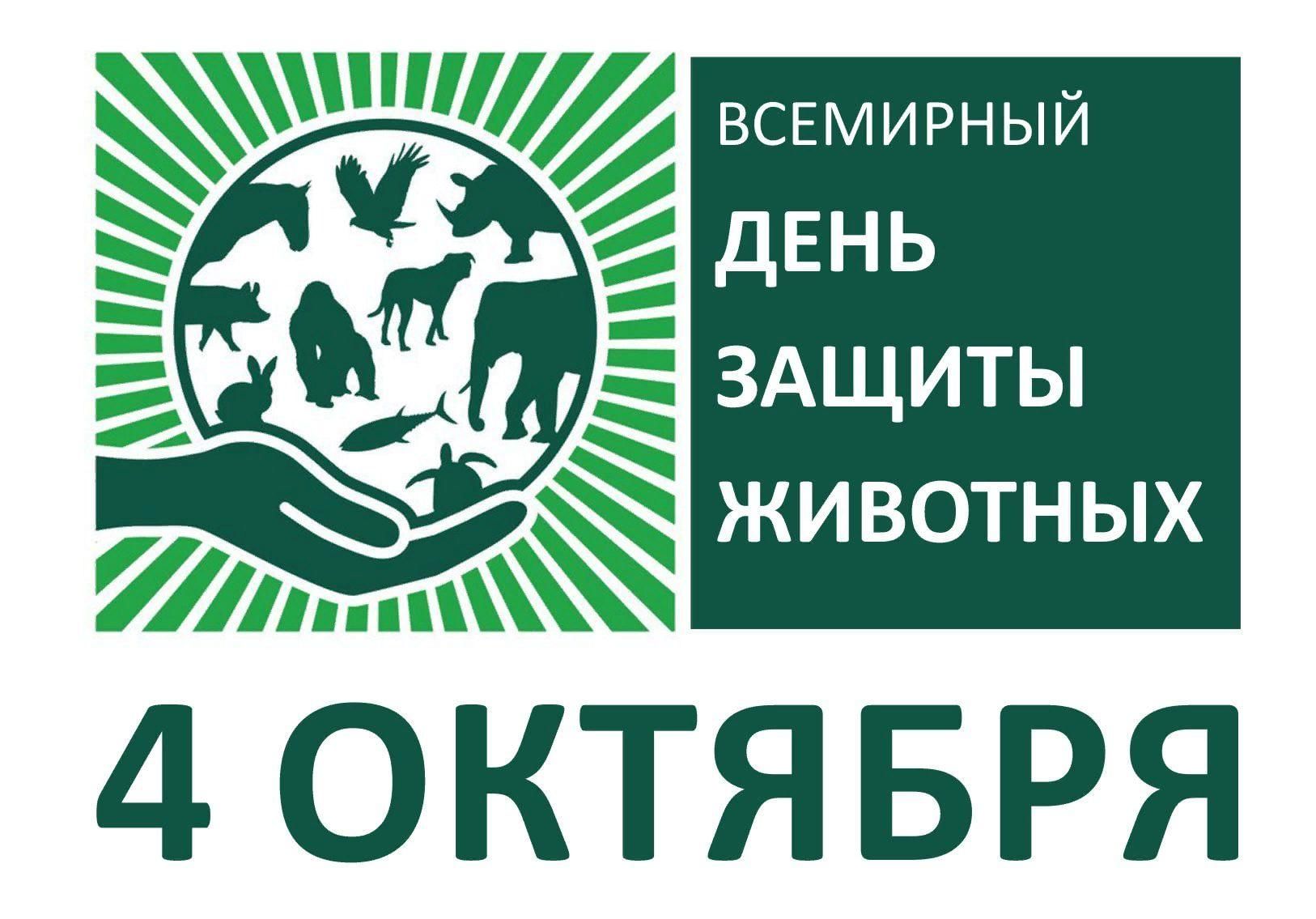 2
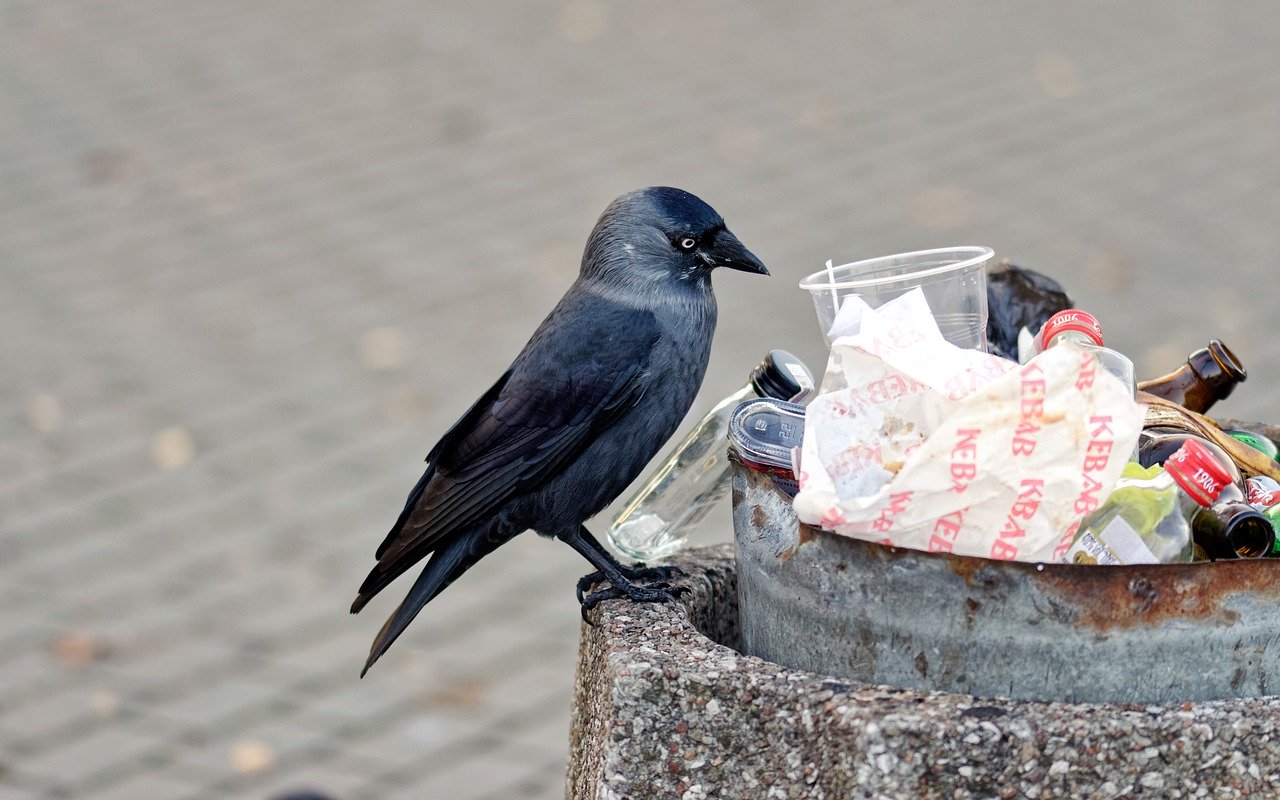 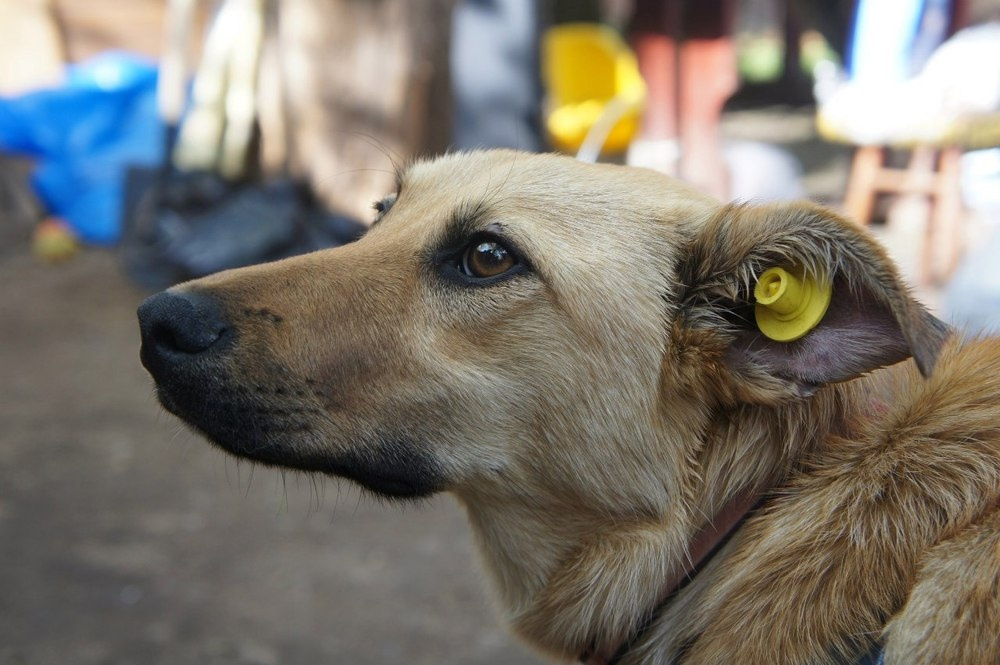 3
Что важно помнить ?
Животные – царство эукариотических многоклеточных организмов.

Экосистема – это совокупность всех живых организмов, проживающих на общей территории вместе с окружающей их неживой средой.
Синантропные виды
Синантропные организмы, синантропы — животные, растения, грибы и микроорганизмы, которые приспособились к существованию рядом с человеком.
4
Категории живых организмов в городе
В условиях свободы
В неволе
Организмы из центров разведения (зоопарки/питомники; ботанические сады)
Домашние виды
Синантропные виды
Виды-интродуценты
Проникающие в город местные виды
Реликтовые виды
Границы категорий пластичны!
5
Разнообразие: синантропные виды
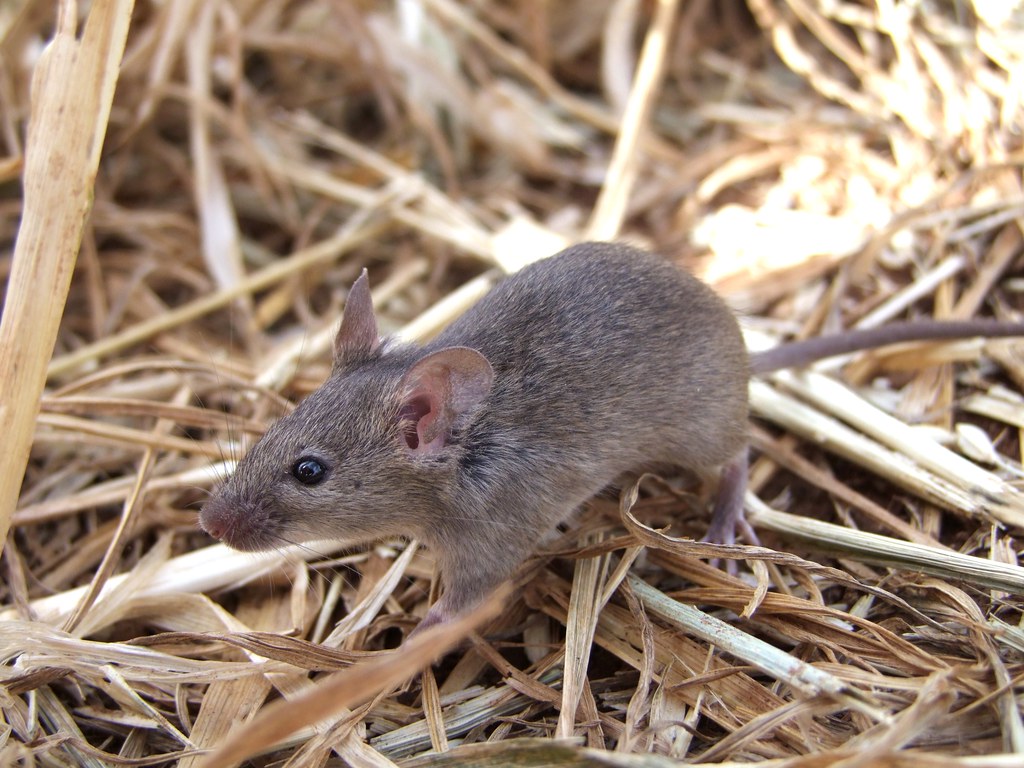 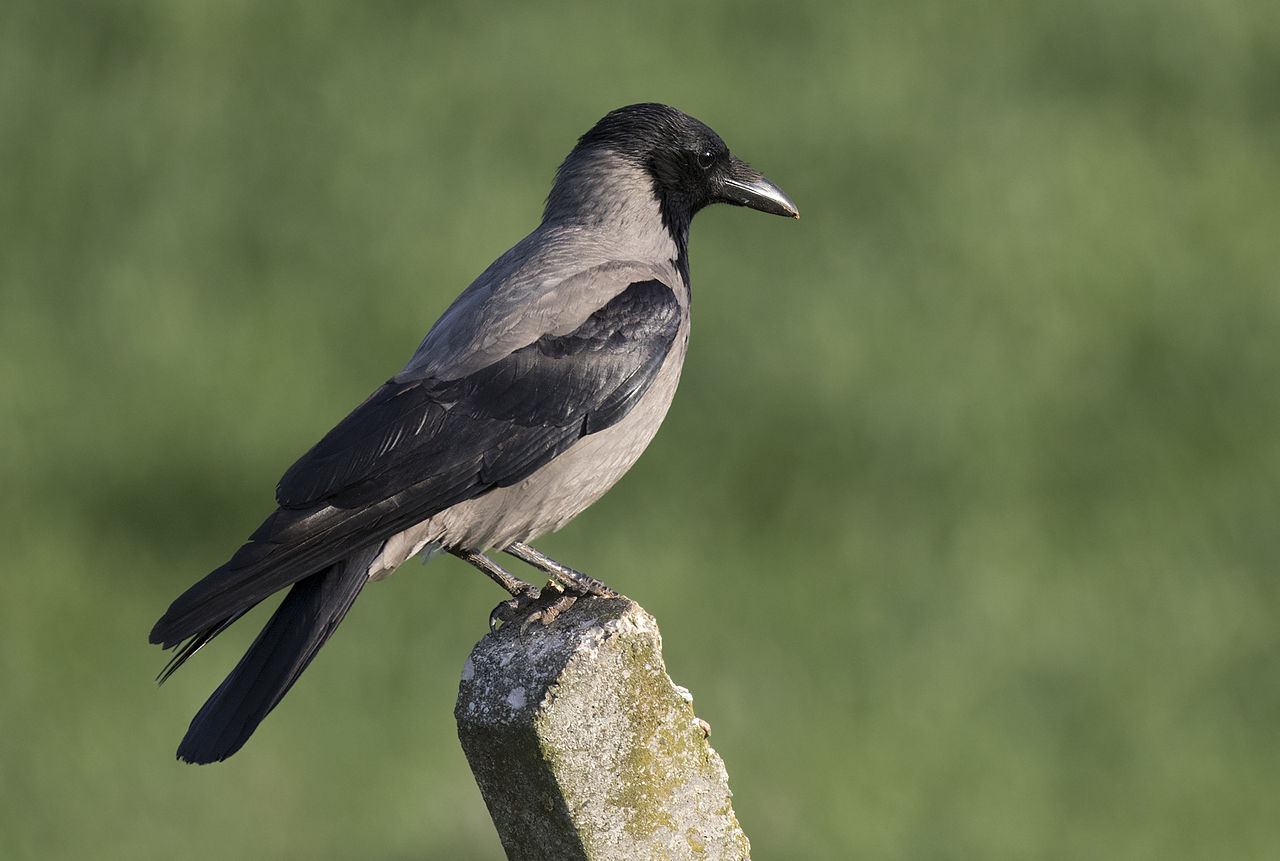 Домовая мышь
Серая ворона
5
Разнообразие: синантропные виды
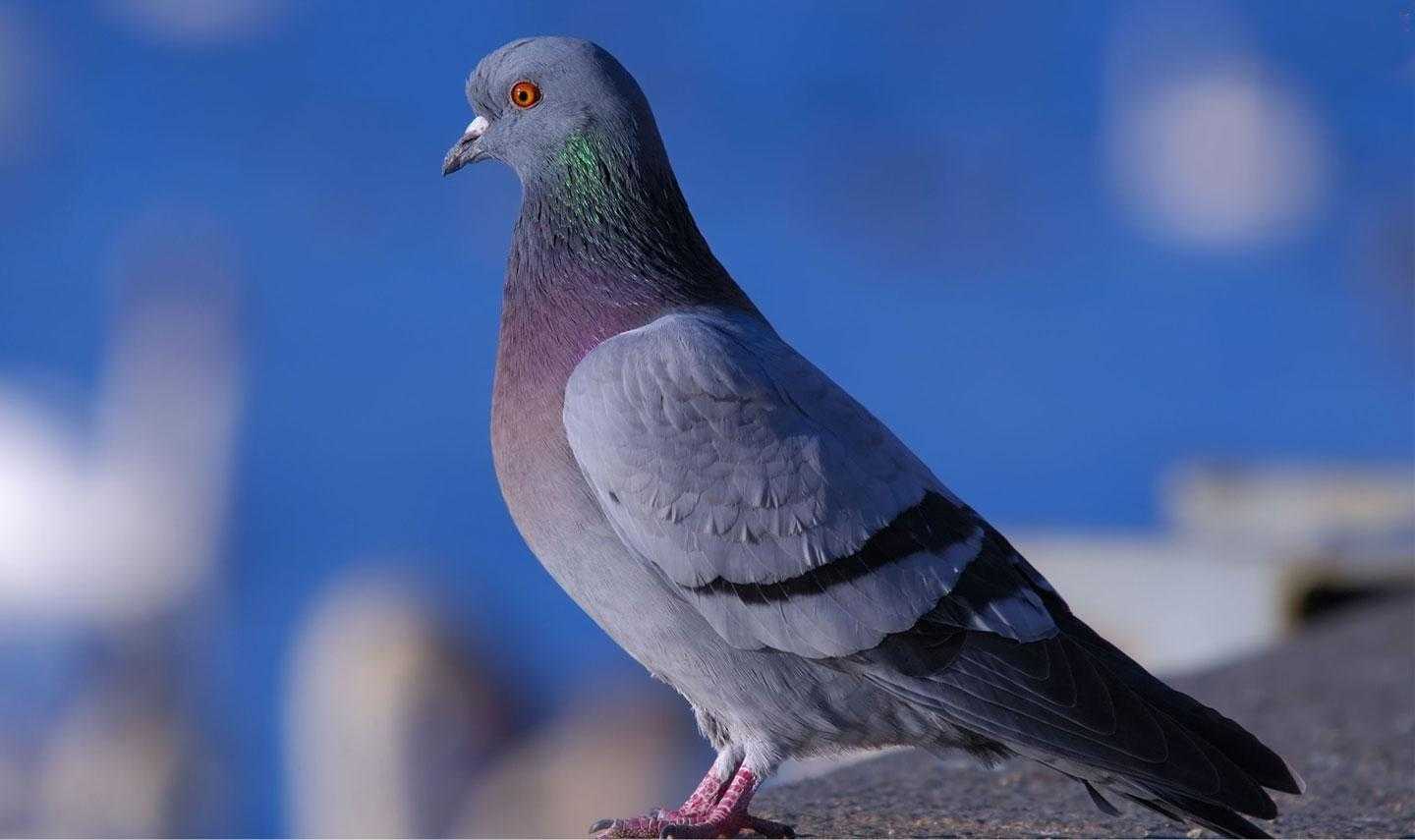 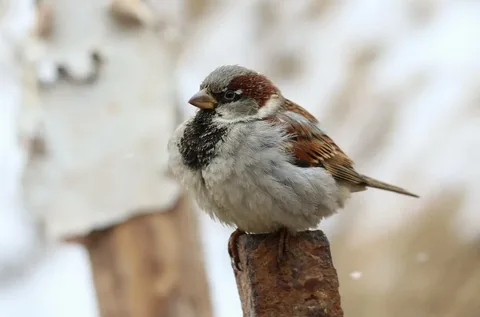 Сизый голубь
Домовой воробей
И другие, менее заметные виды – постельные клопы, рыжие и черные тараканы…
6
Разнообразие: аборигенные виды
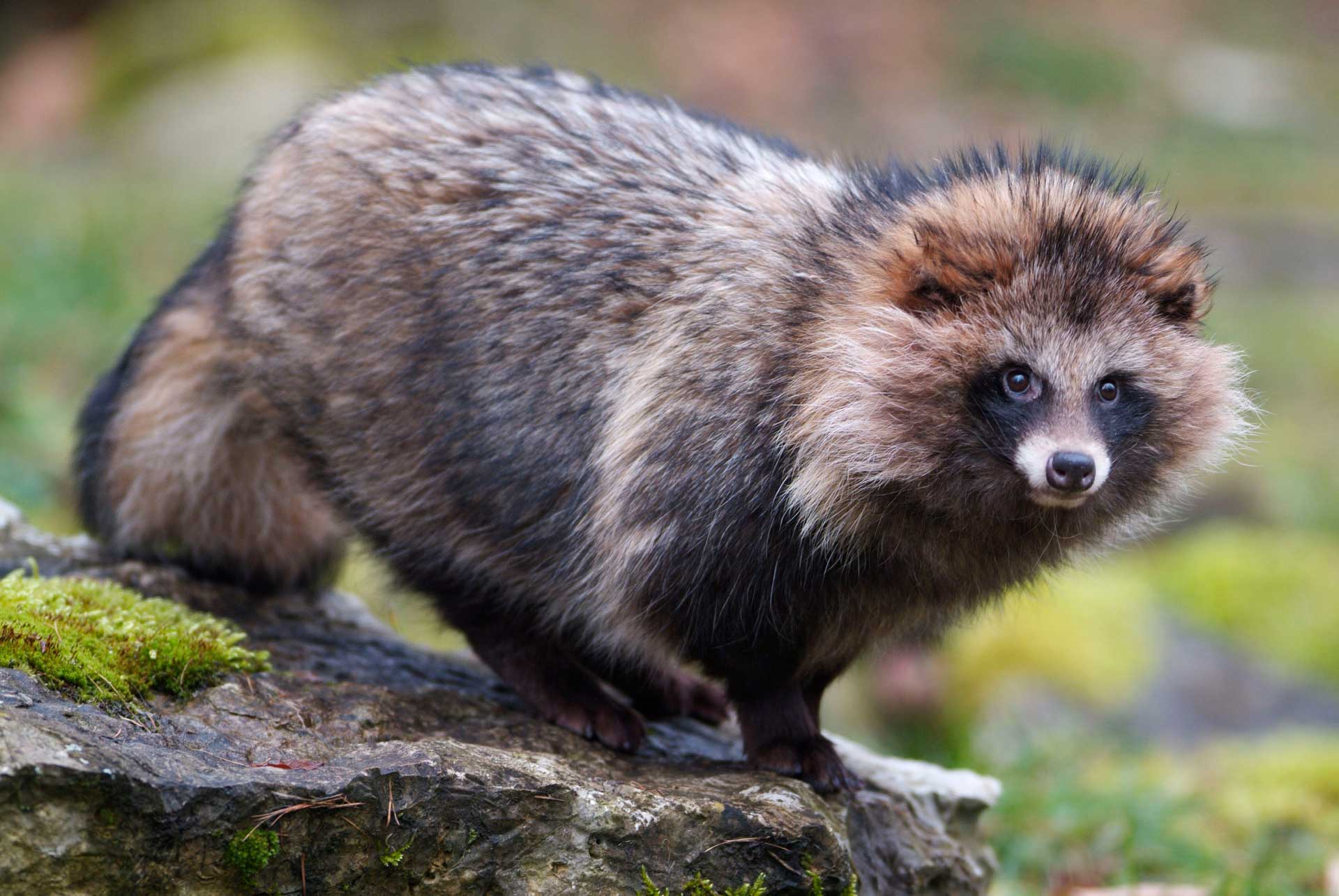 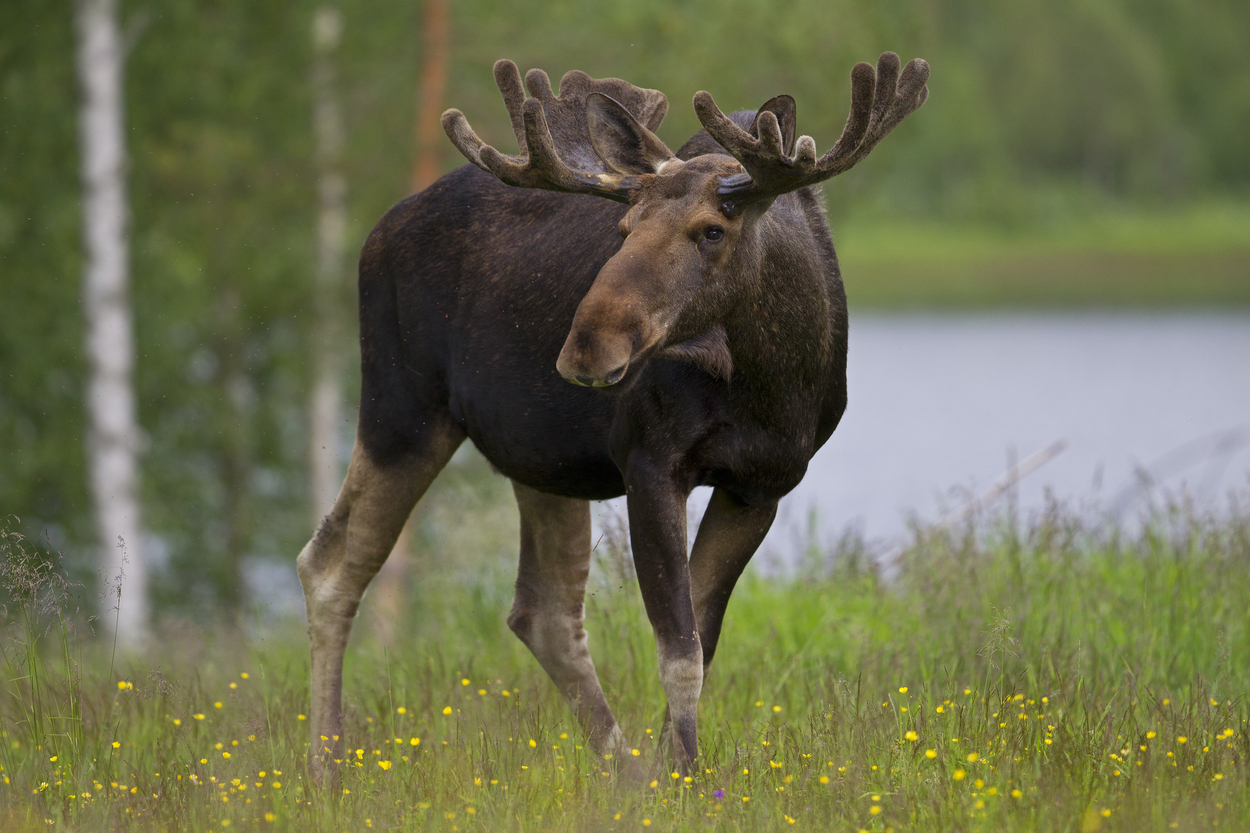 Лось
Енотовидная собака
А абориген ли эта красавица?..
7
Биоразнообразие птиц в городе
Биоразнообразие – разнообразие живых организмов на какую-либо единицу объема и площади, рассчитанное на основании подсчета как числа видов, так и численности (биомассы) каждого из них.
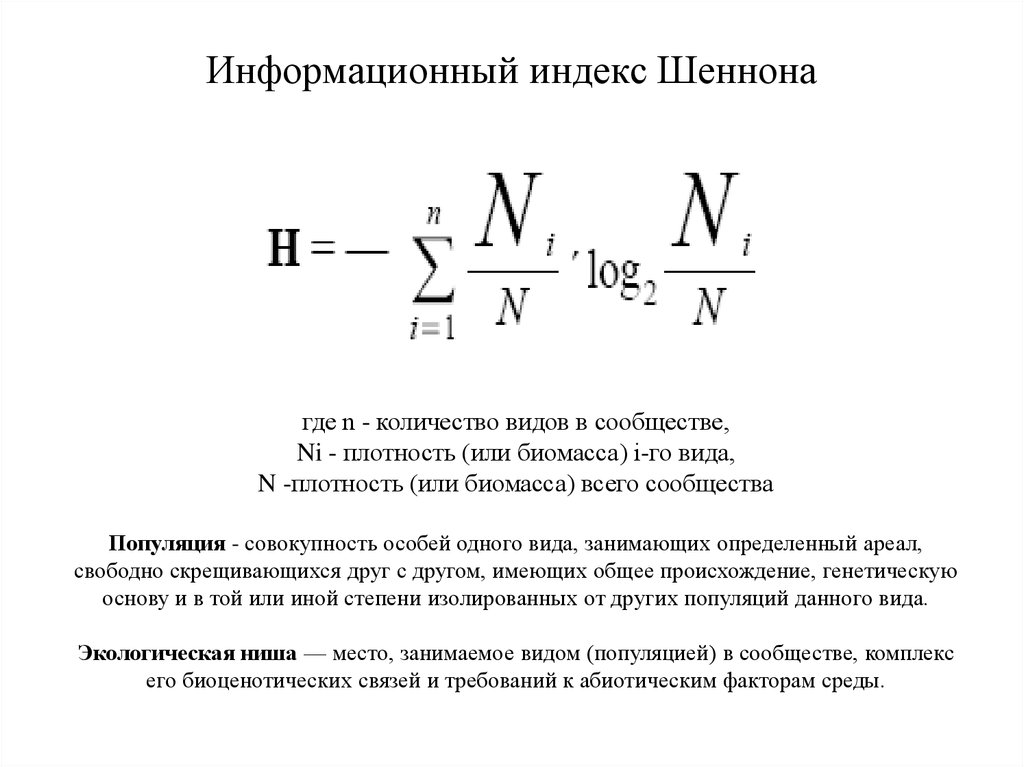 8
Биоразнообразие птиц в городе
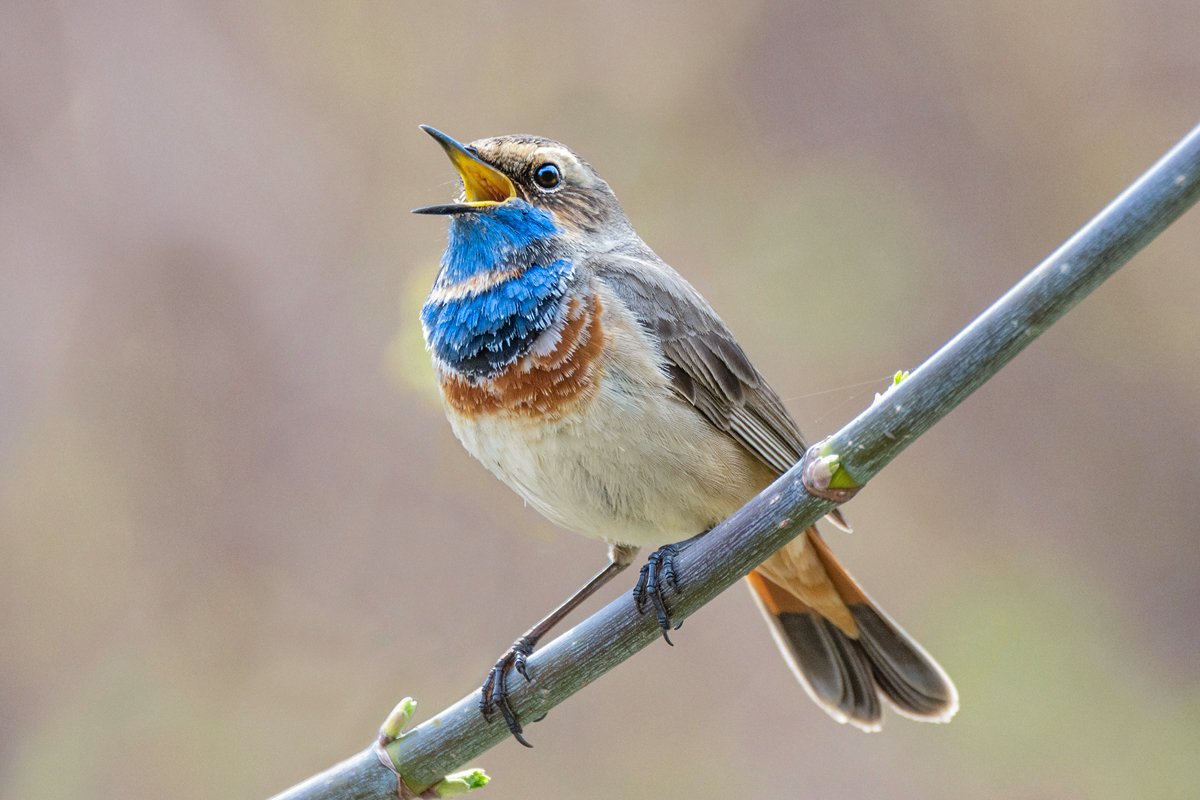 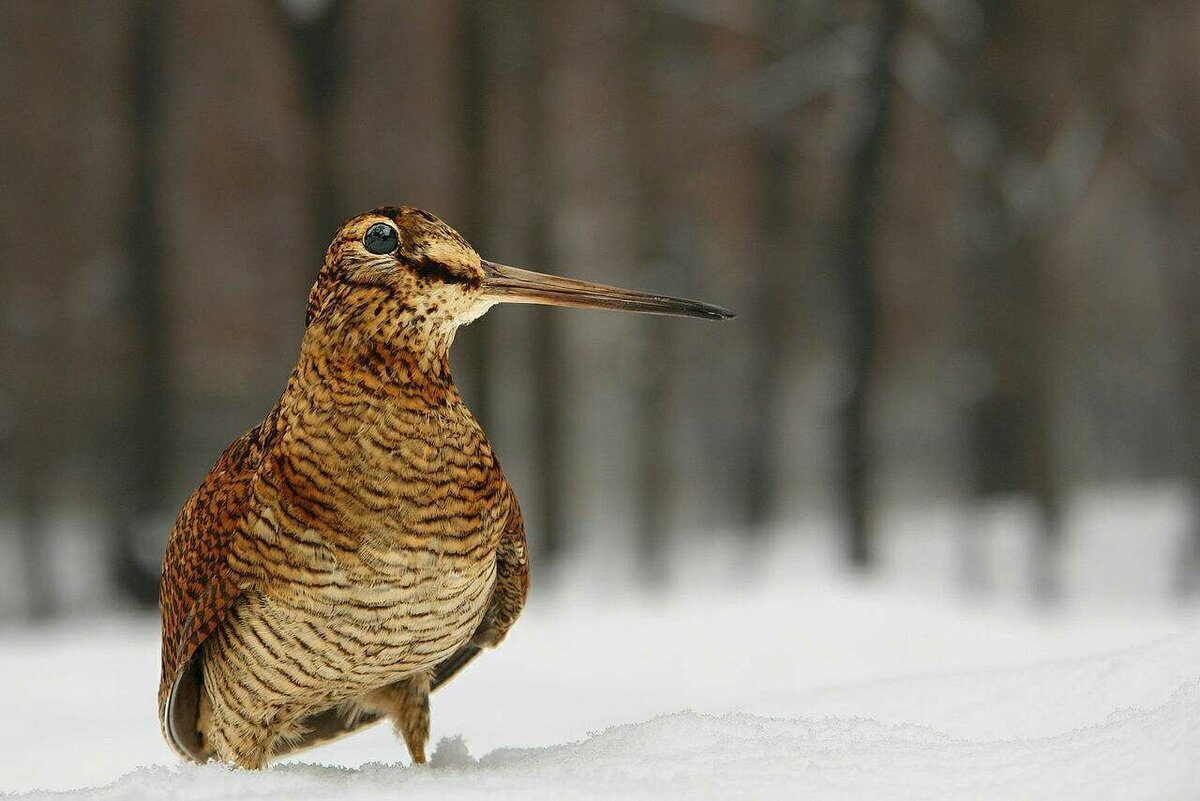 Варакушка
Вальдшнеп
8
Приспособление птиц к антропогенной среде
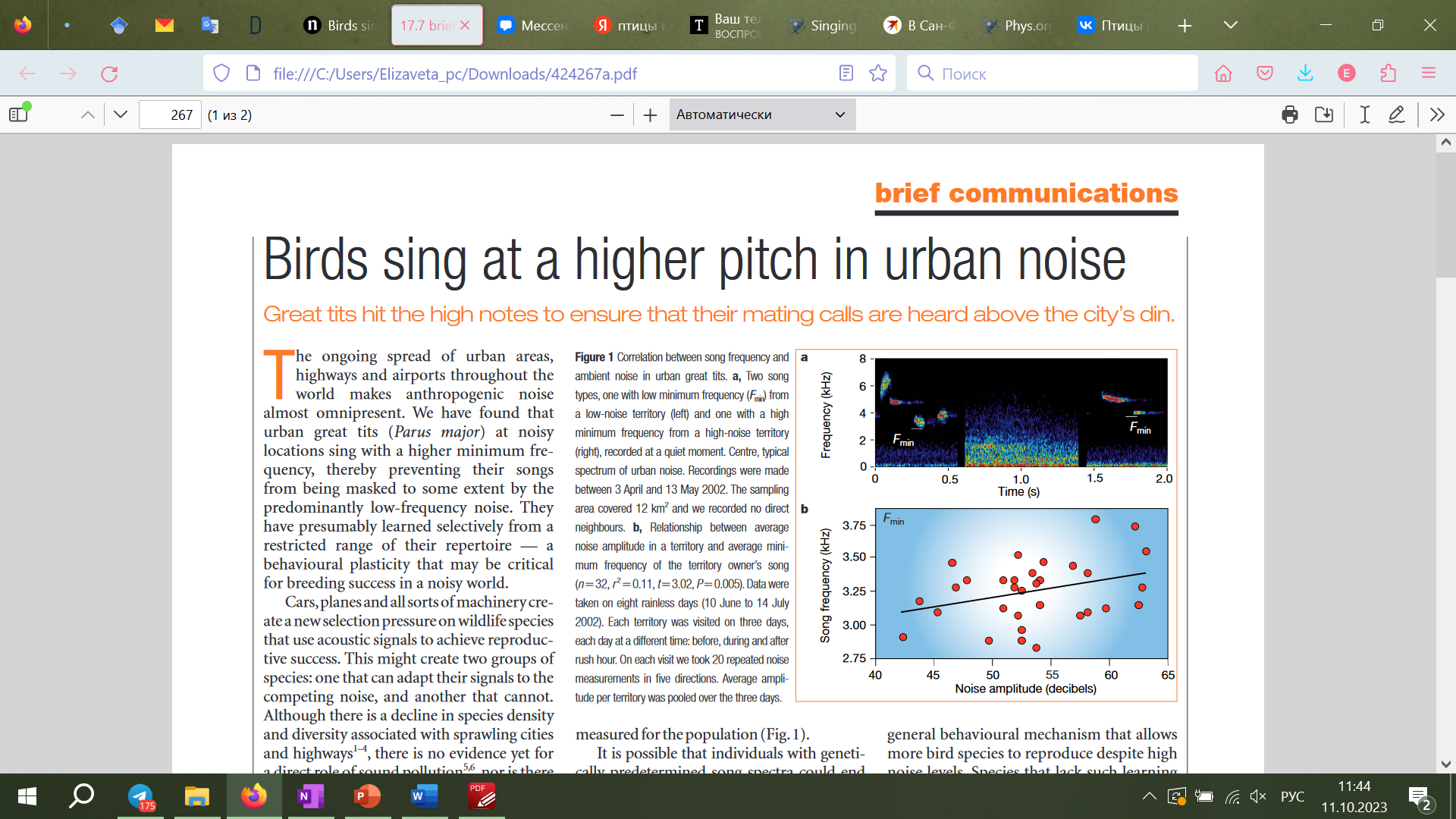 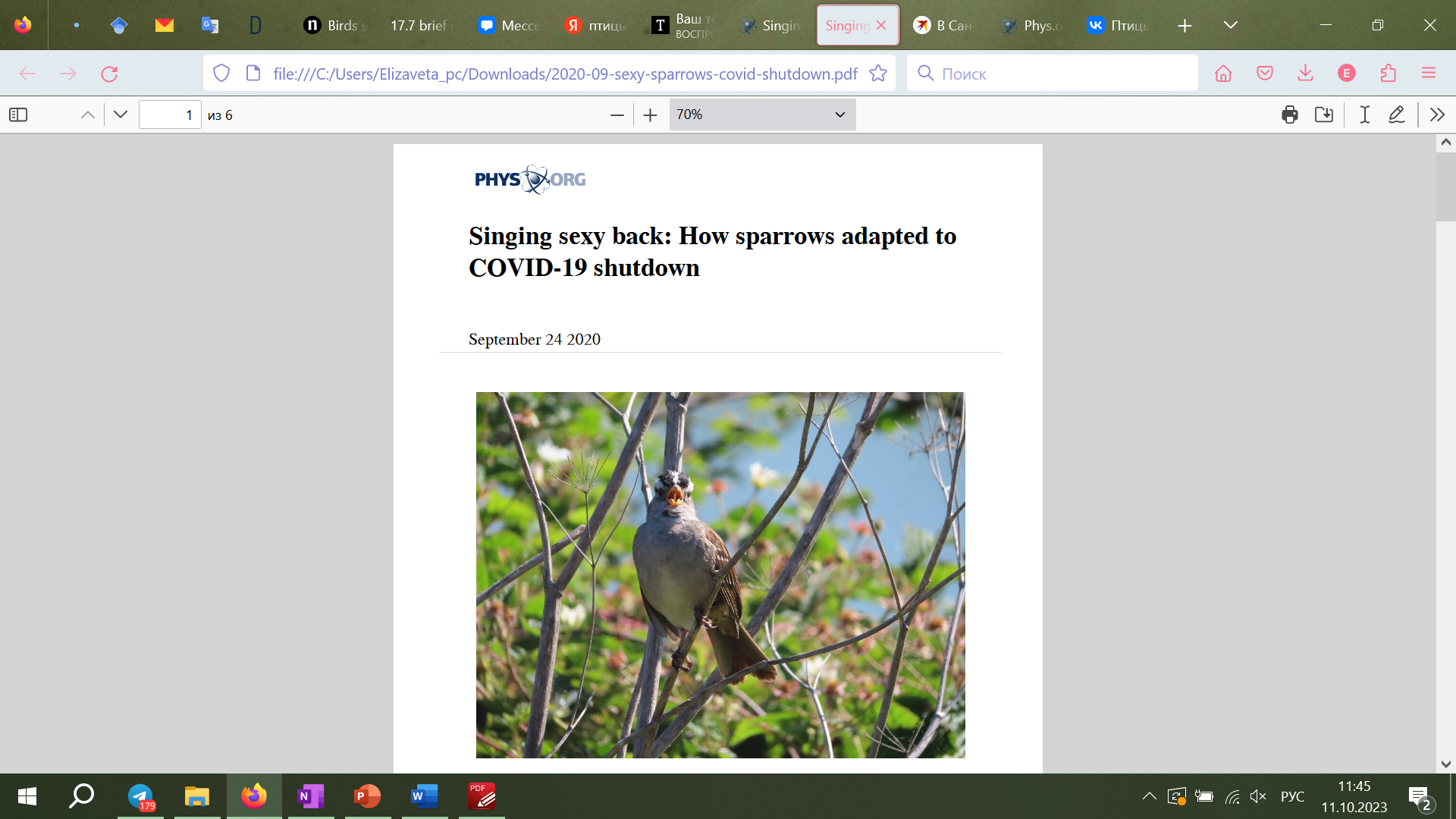 9
Не теплокровными едиными…
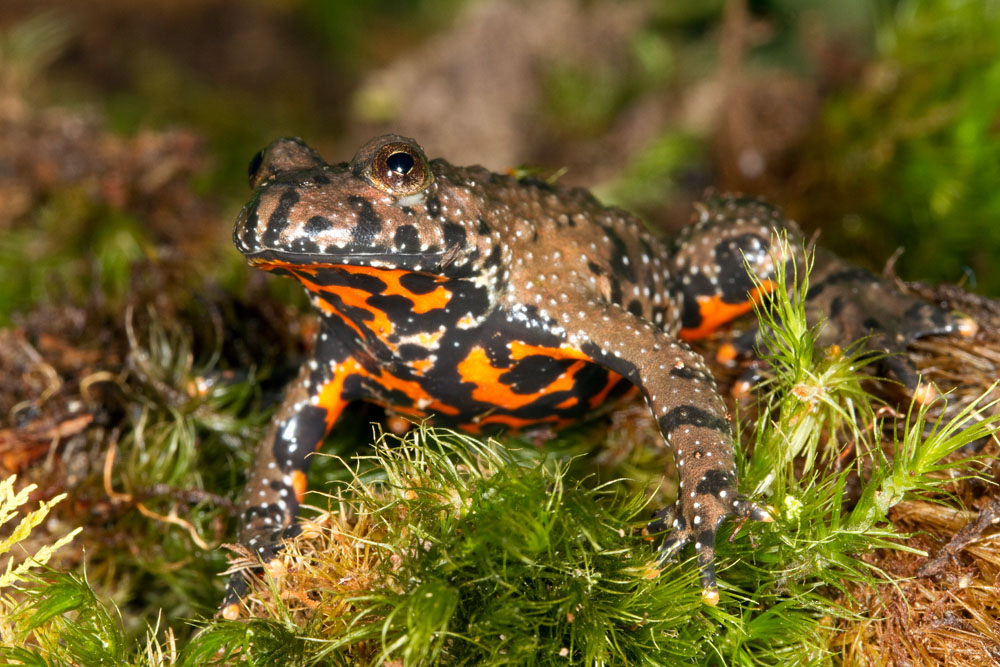 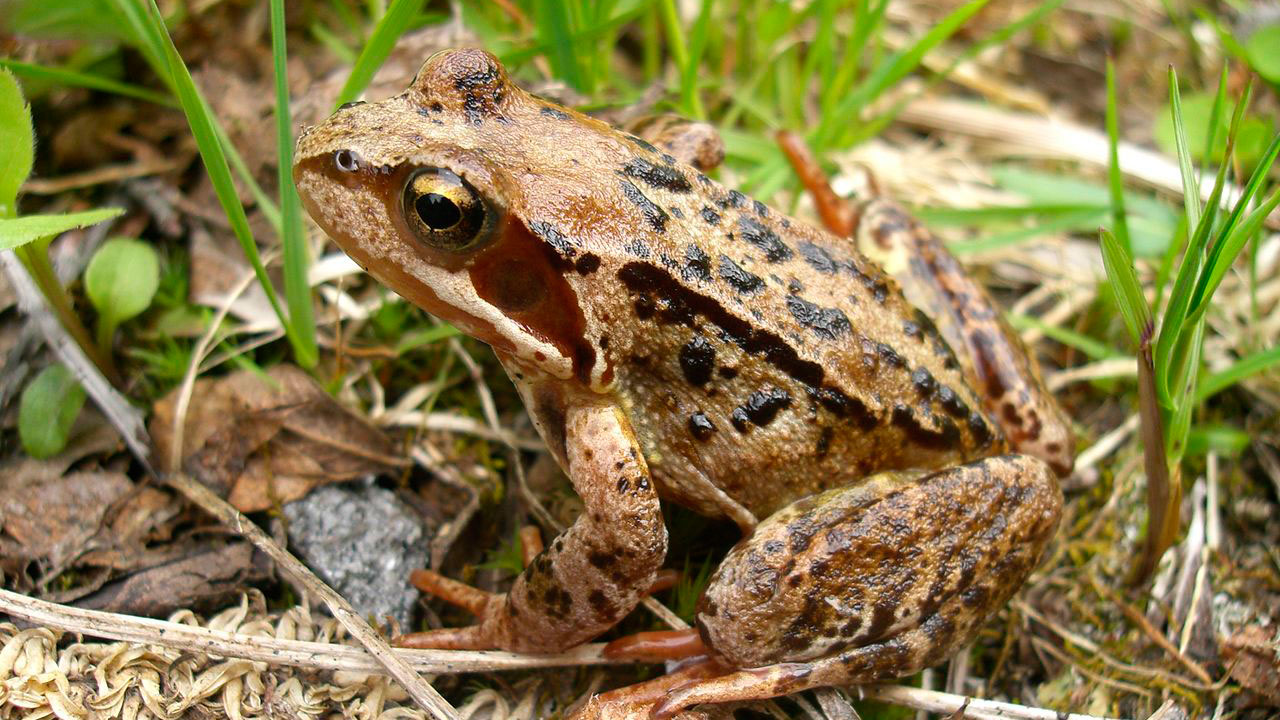 Краснобрюхая жерлянка
Травяная лягушка
10
Не теплокровными едиными…
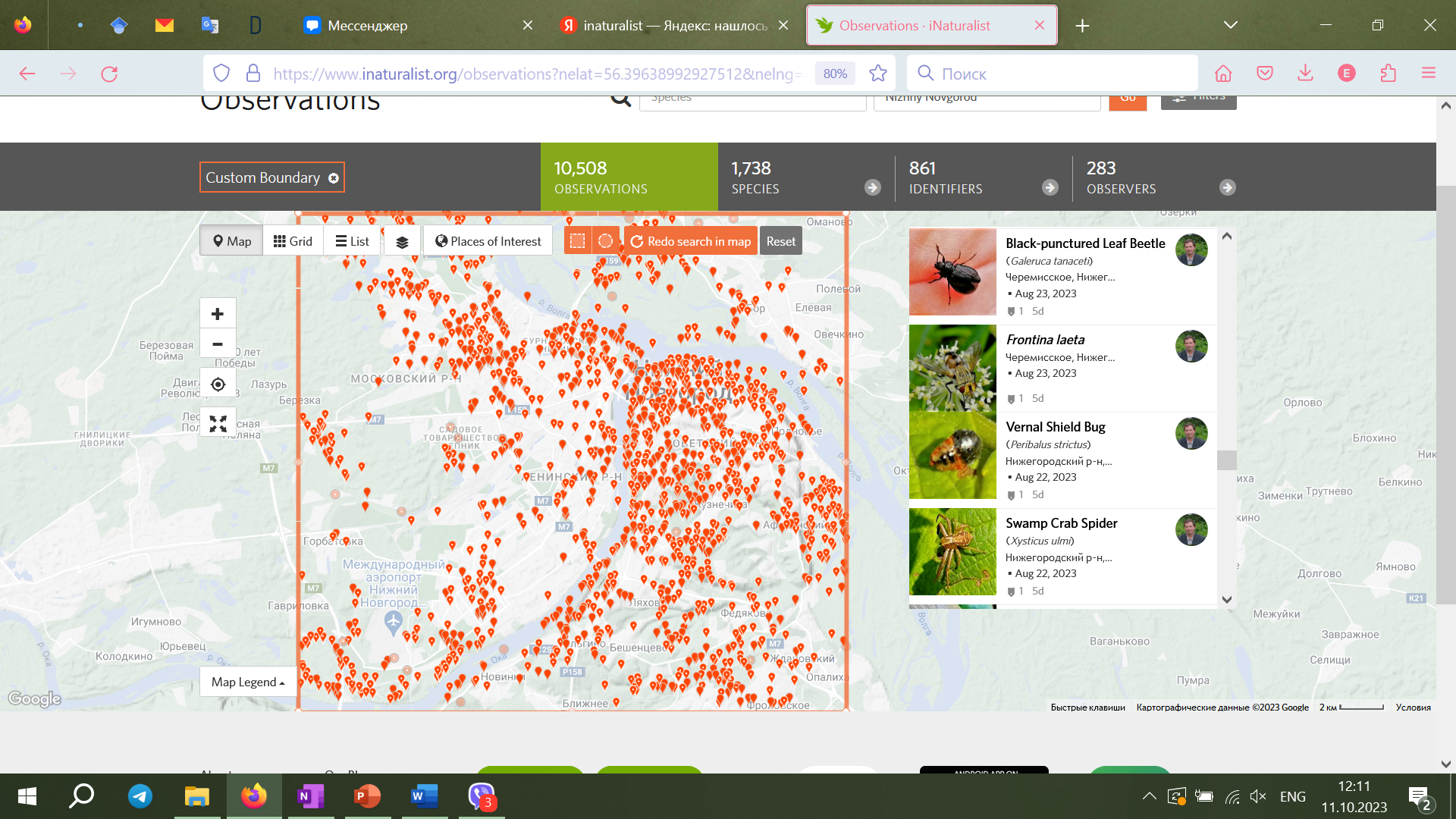 Inaturalist.org
Красными метками показаны места идентификации моллюсков, паукообразных, насекомых и многоножек
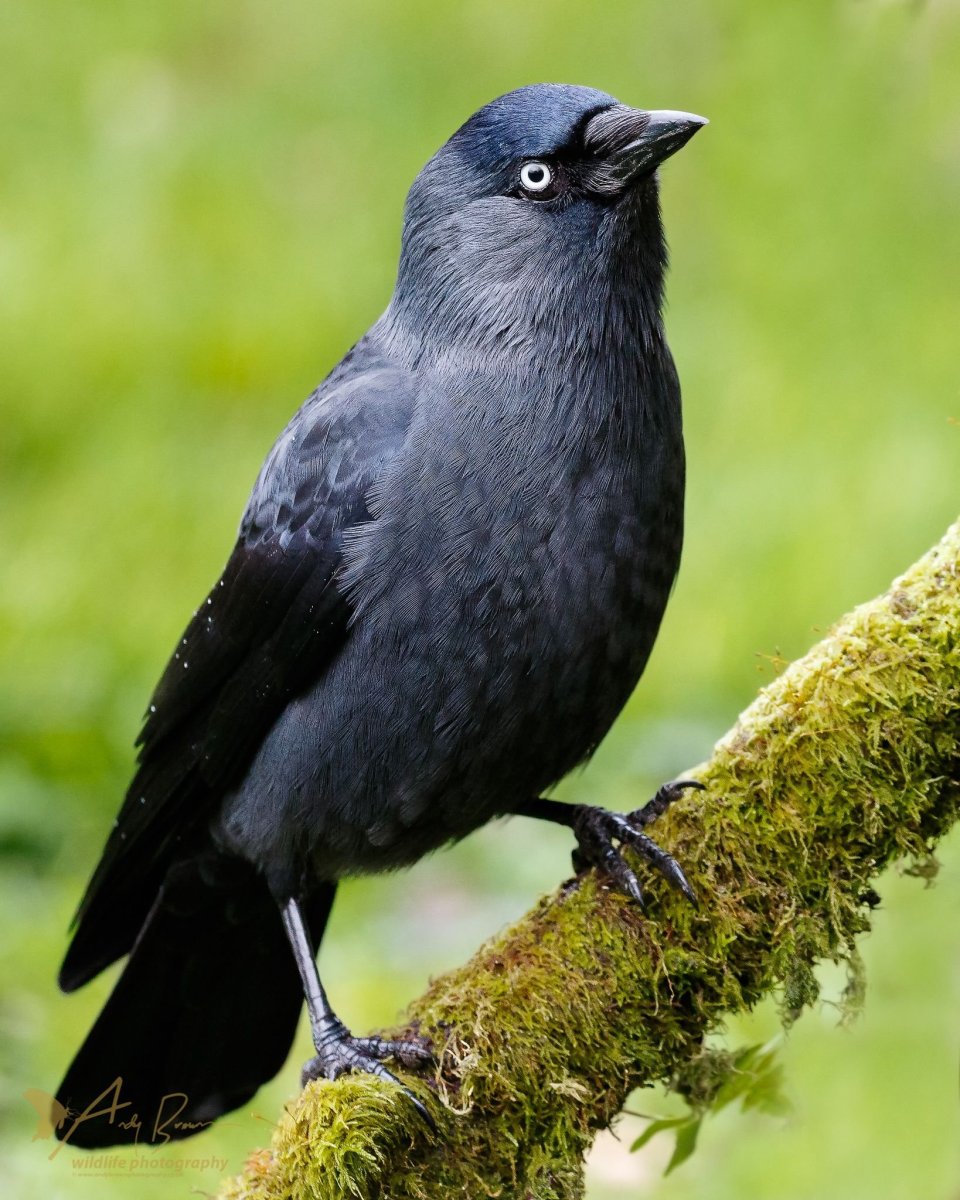 Спасибо за внимание!